Step 1: Logging on
Log on to your eDofE account: www.edofe.org
Username: For most people it will be your first name and last name e.g. Olivia Barker would be oliviabarker. For some of you your username may have a number at the end of it.
Password: Date of birth in the following format: DDMMYYYY (12/01/1995 = 12011995).
You will be asked to change your password when you log in and fill in your details.
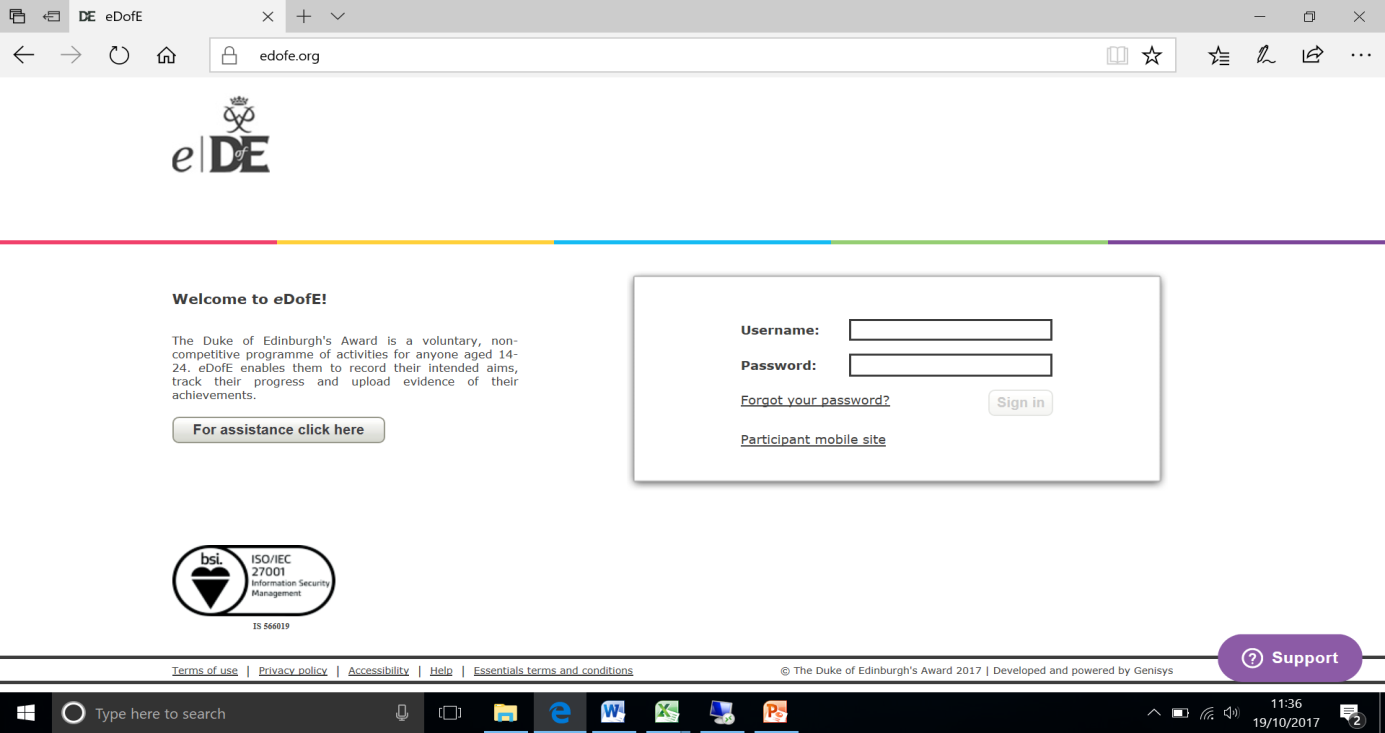 Step 2: Basic info
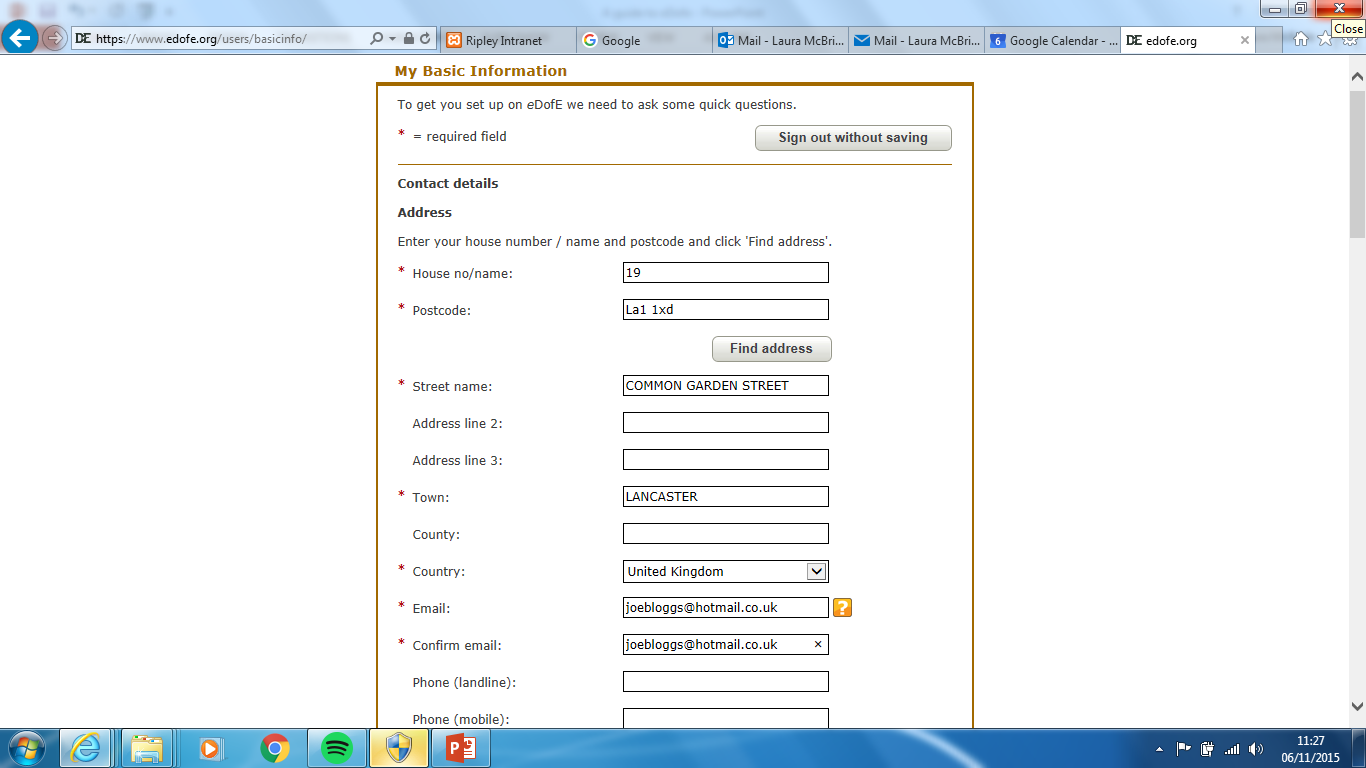 Once you have logged in you will be asked to complete some basic information. Complete all the details. Remember that the email address you provide should be your school email address.
You only need to fill out the boxes withred *
Use your school e-mail address
Step 2: Basic info
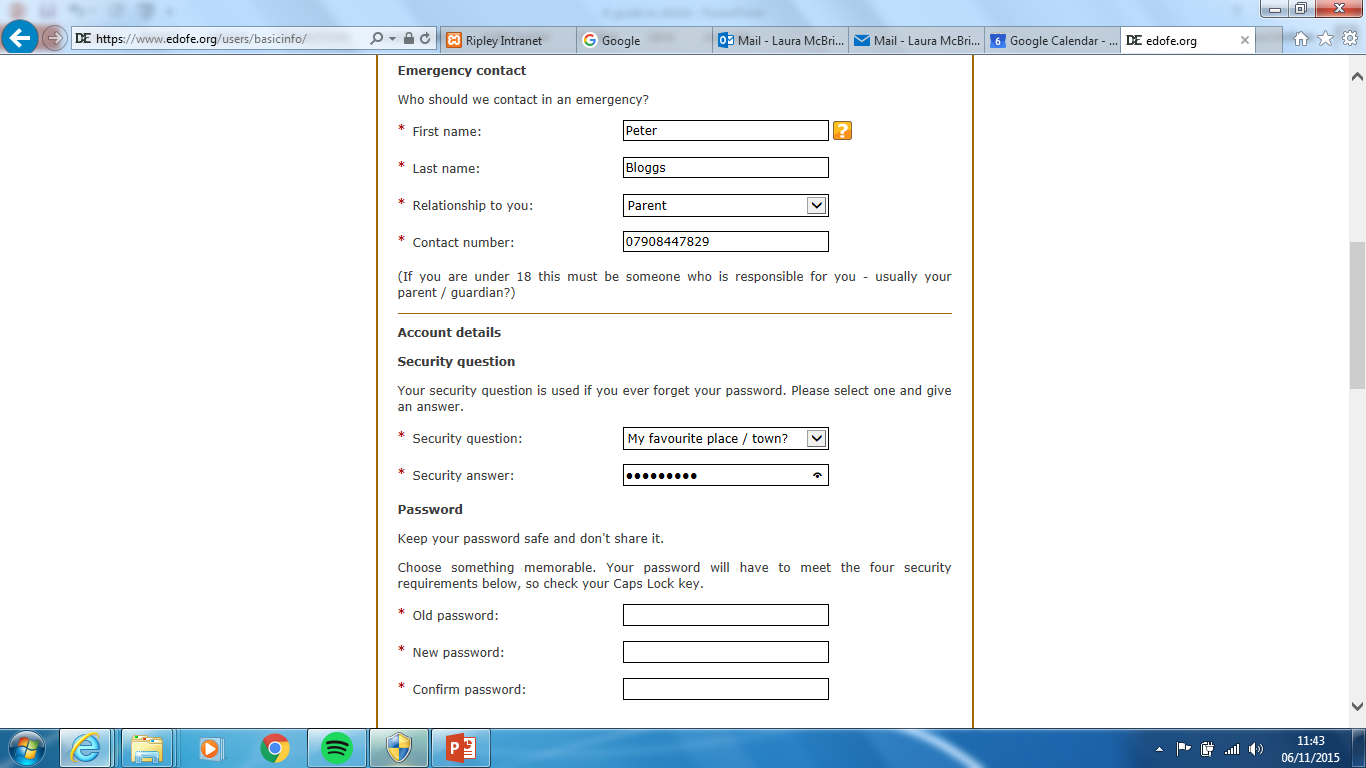 This is for password recovery
This is where you change the password given to you at the start (You Date of Birth)
Your password needs to have:
1 capital letter
1 lowercase letter
1 number
6 or more characters long
eDofE Bronze
Logging your DofE Award
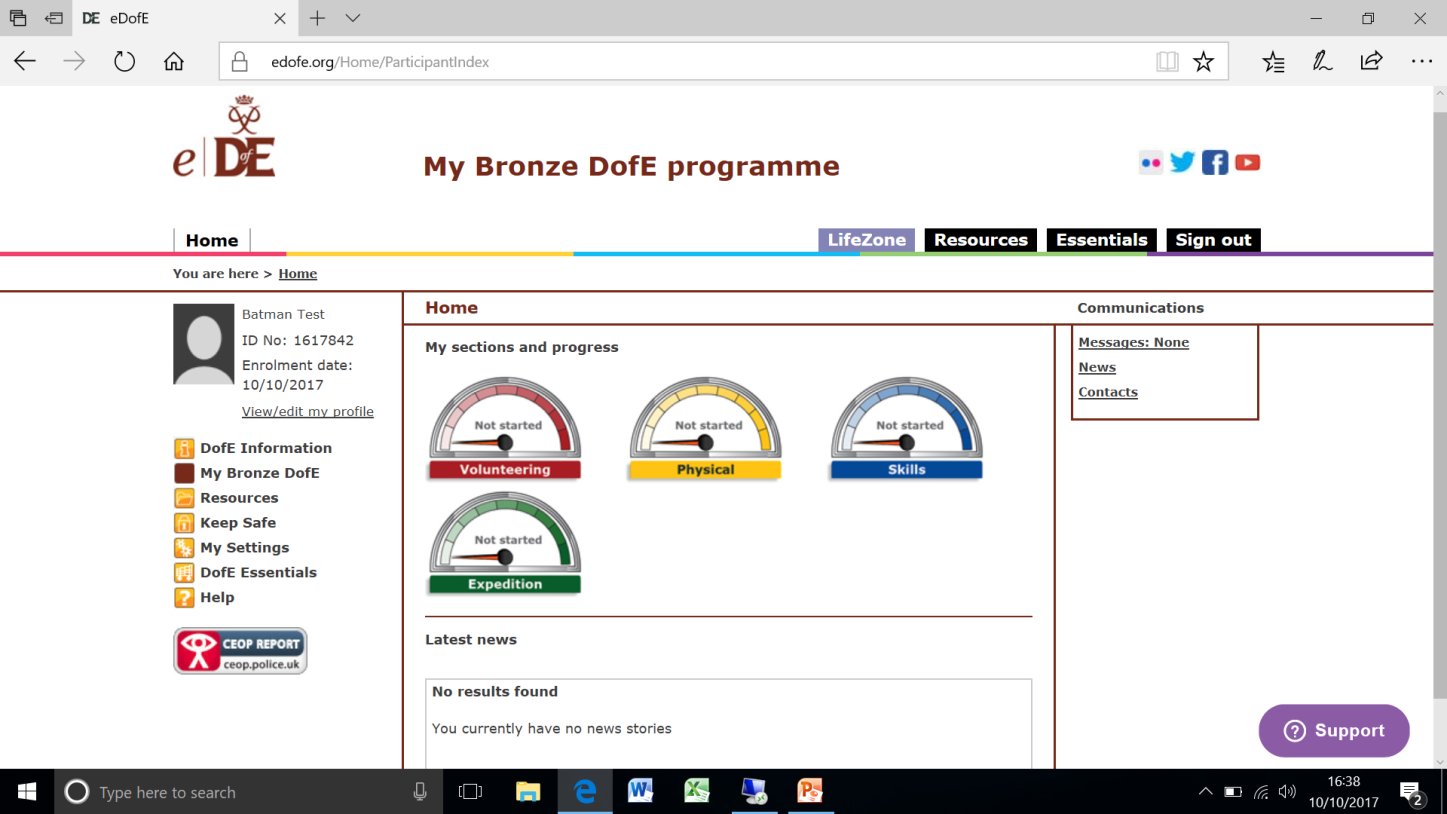 You must keep a log of what you are doing for your Award and include an Assessor Report at the end.
Step 3: Timescales
You need to select your timescales for each section.
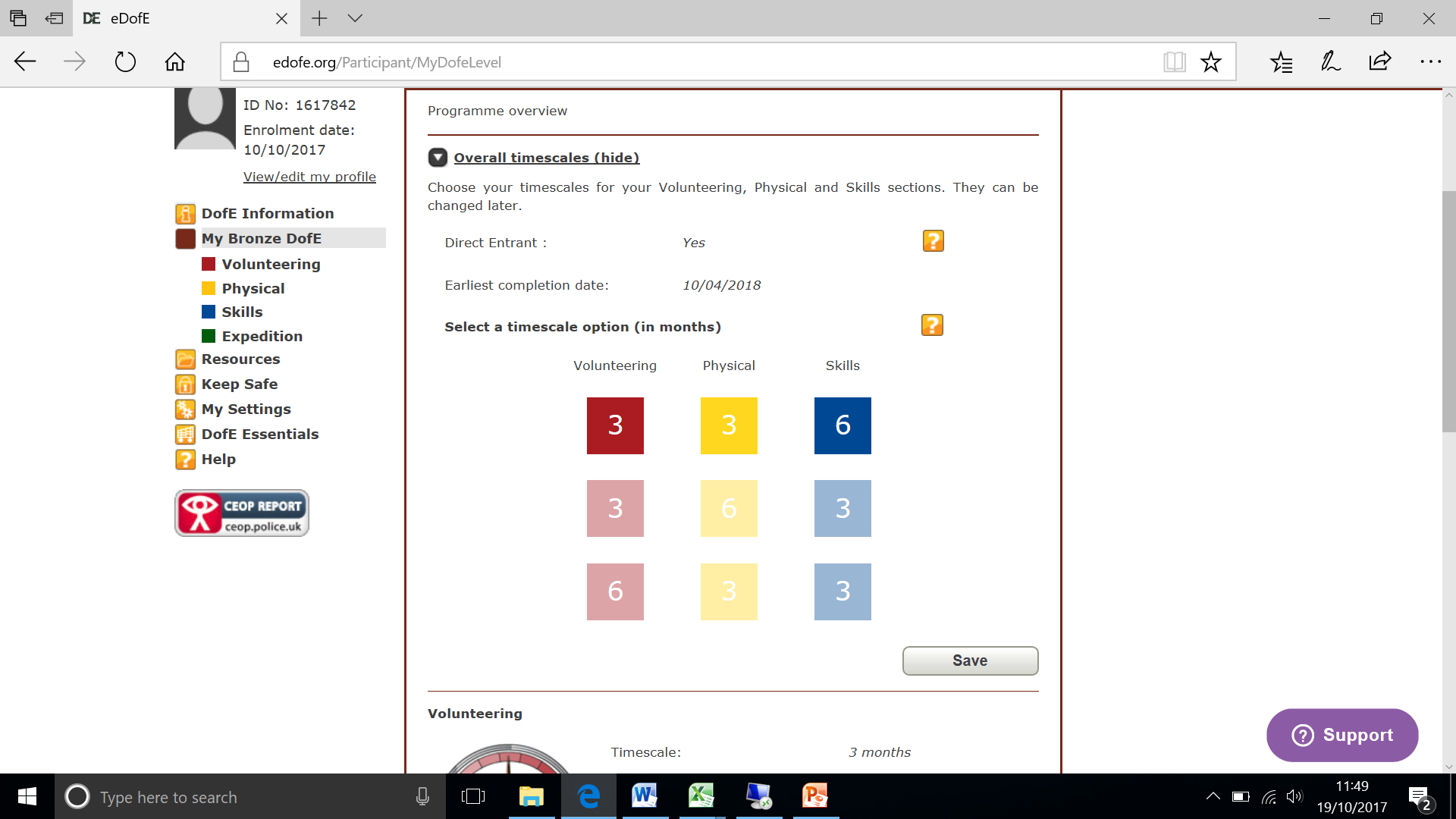 You will be doing your Skill for 6 months
Step 4: Programme Planners
Fill in the ‘Programme planner’ for each section on your account
Click on the ‘speedometer’ icon to fill in the programme planner for each section
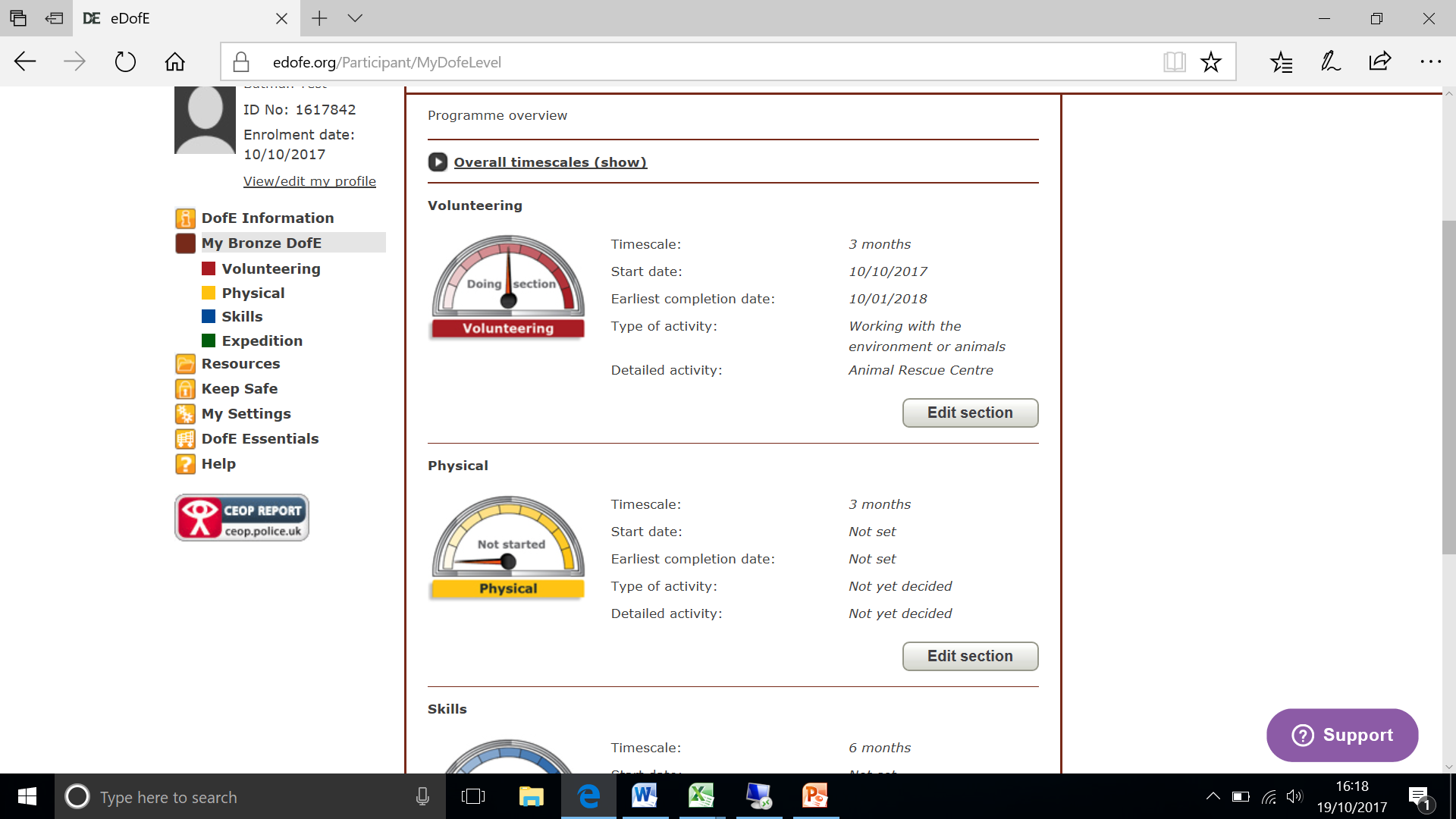 I have included the text you need to write on the next few slides. 

Make sure you click on the speedometers in the correct order. 

You only need to fill in the boxes which have a red *
Step 4: Programme Planners
Volunteering Section
.
SELECT SUBMIT FOR APPROVAL
Step 4: Programme Planners
Skills Section
SELECT SUBMIT FOR APPROVAL
Step 4: Programme Planners
Physical Section
SELECT SUBMIT FOR APPROVAL
https://www.dofe.org/dofewithadifference/activities
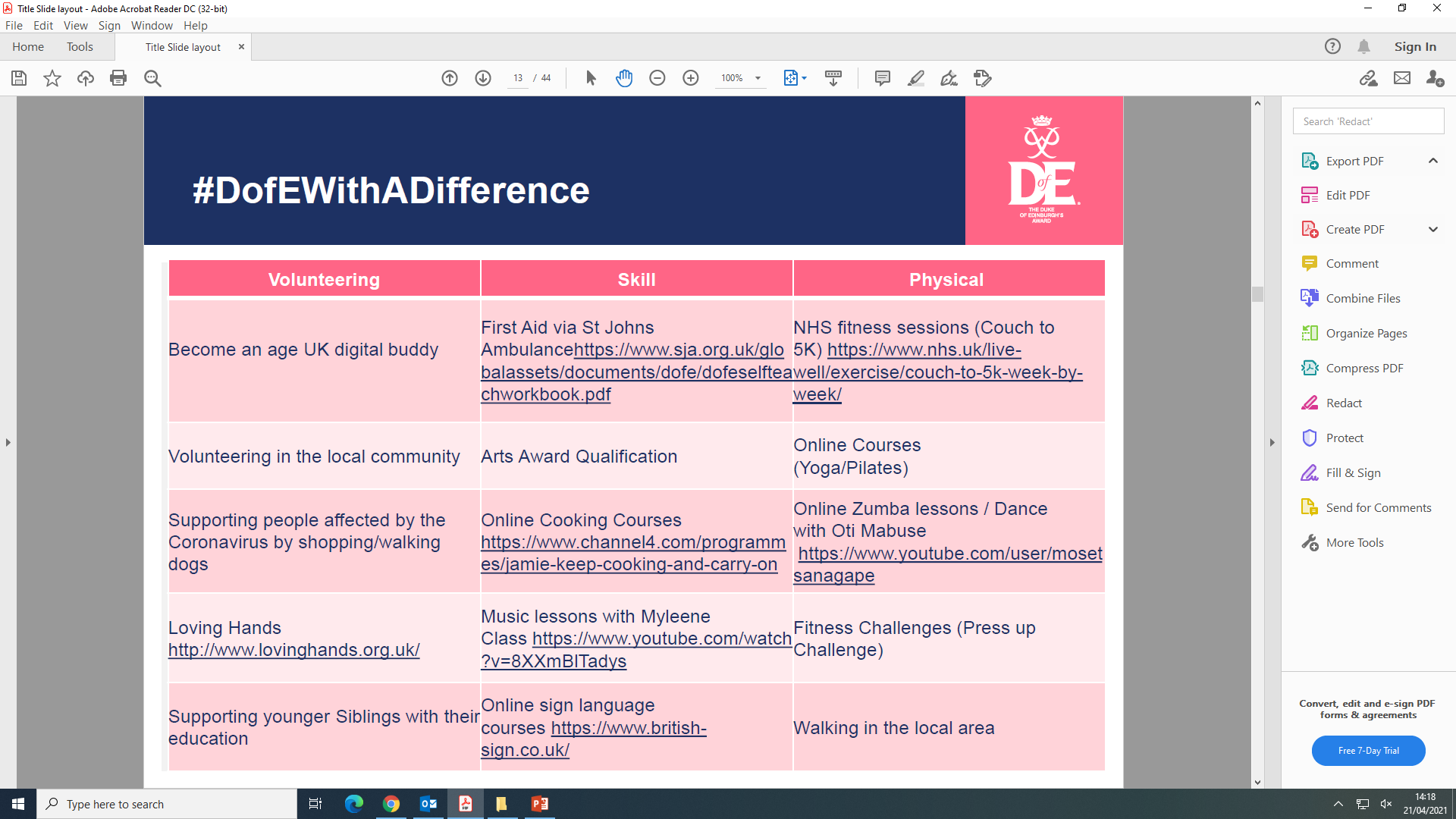 10
Update footer details using Insert > Header & Footer
Need Help?
Email:   jparkinson@garstangcommunityacademy
Via edofe on-line account:   Click Communications
Link on GCA Website:  Curriculum – Extra Curriculum
11
Update footer details using Insert > Header & Footer